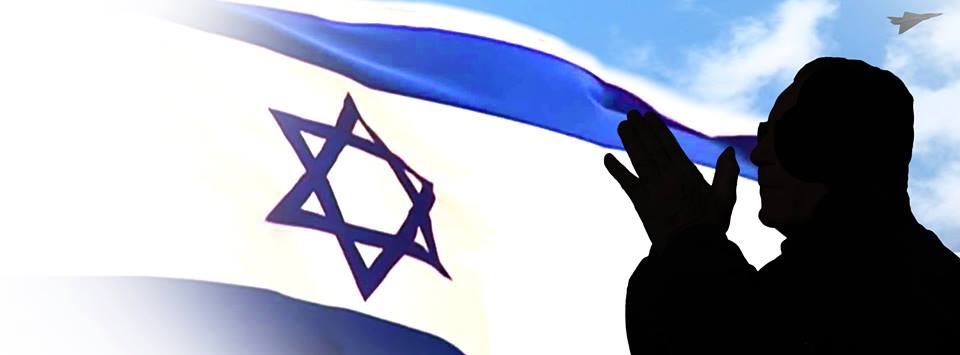 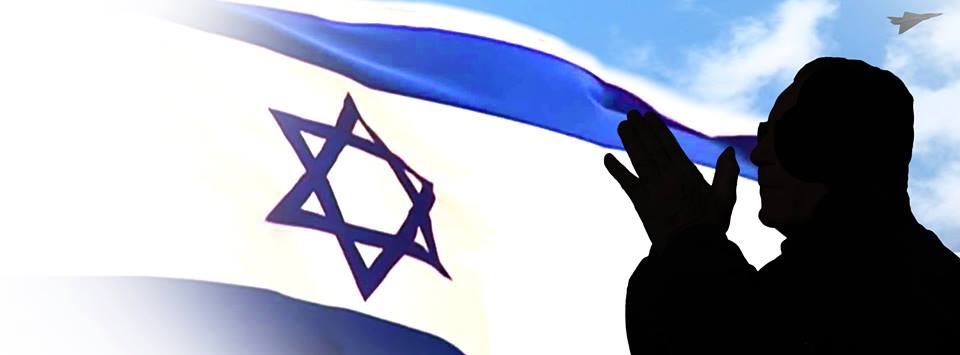 יש השכלה אין אבטלה
צהלה – למען הנוער בישראל
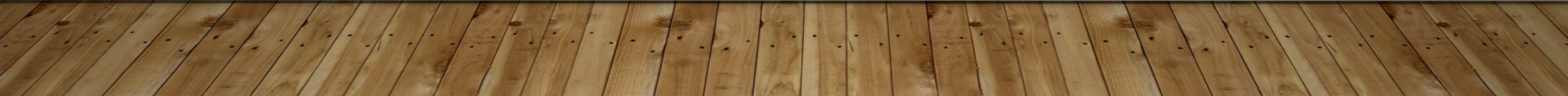 כל מקצוע מכבד את בעליו
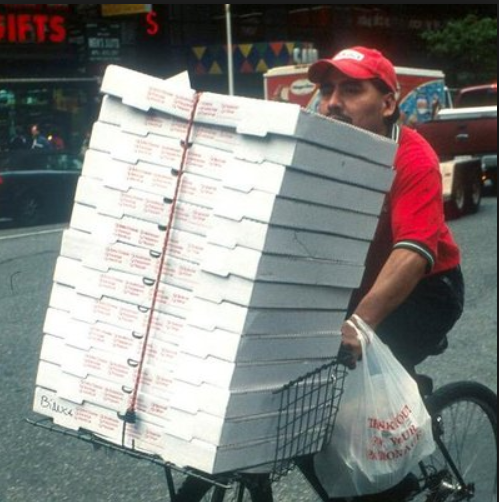 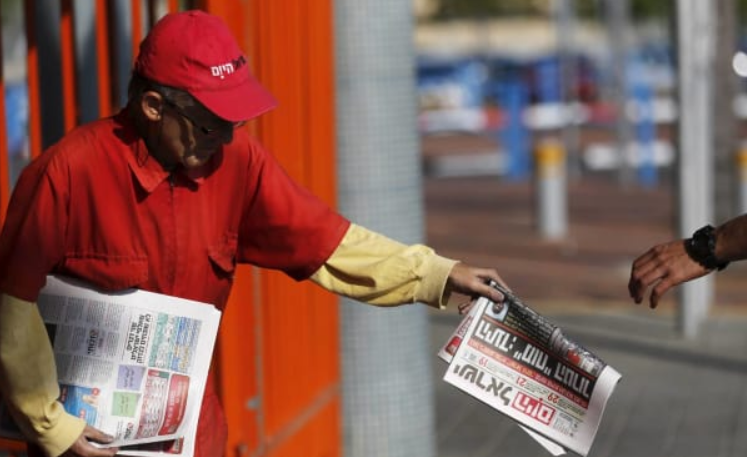 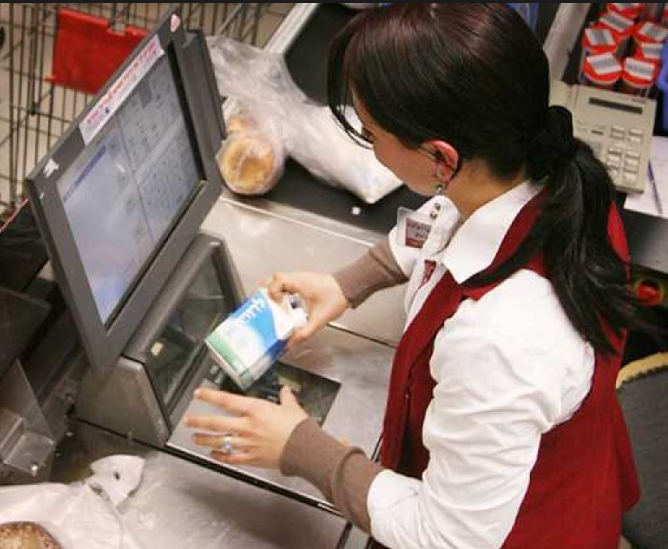 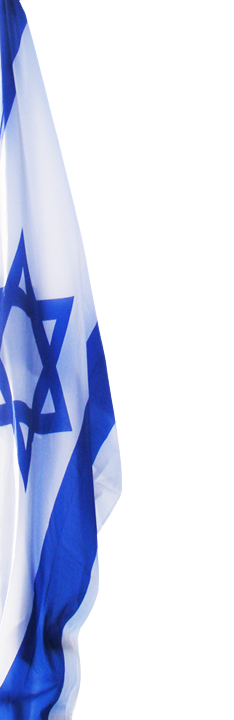 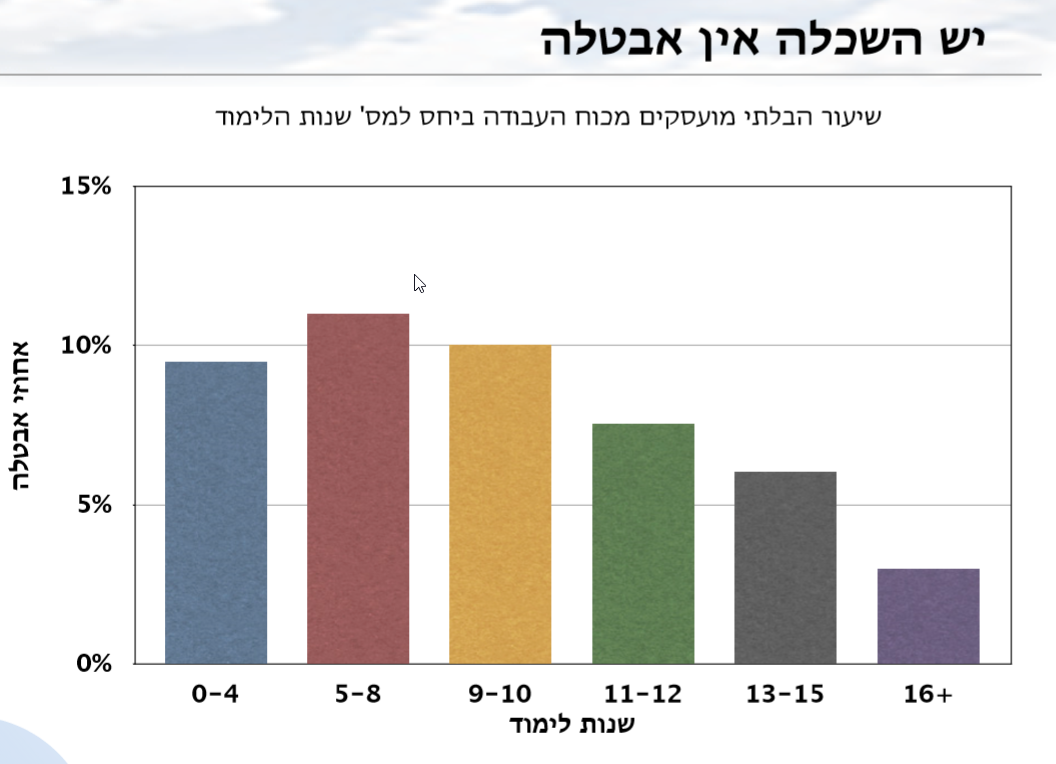 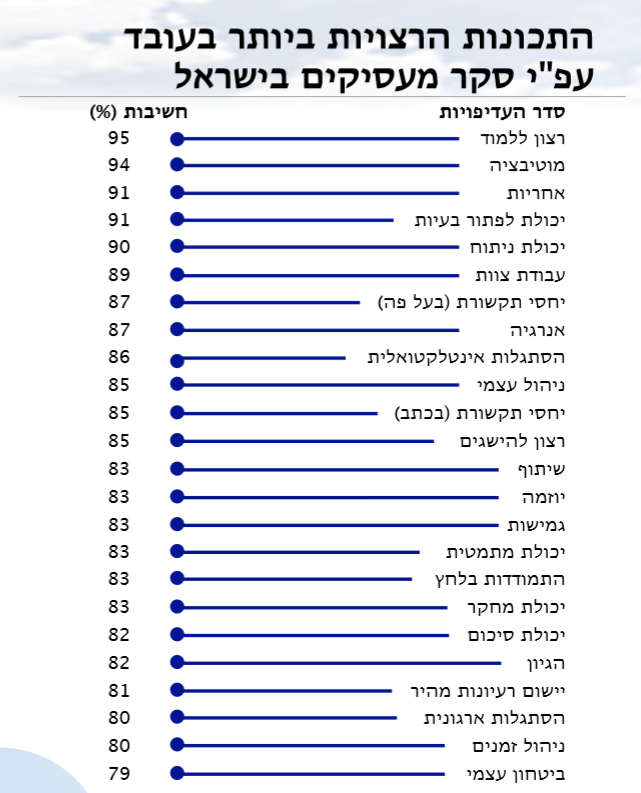 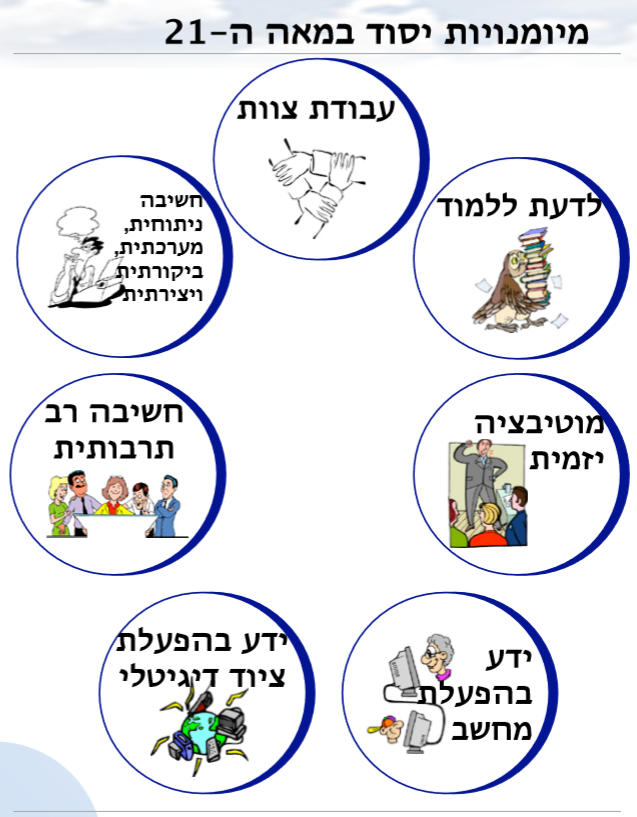